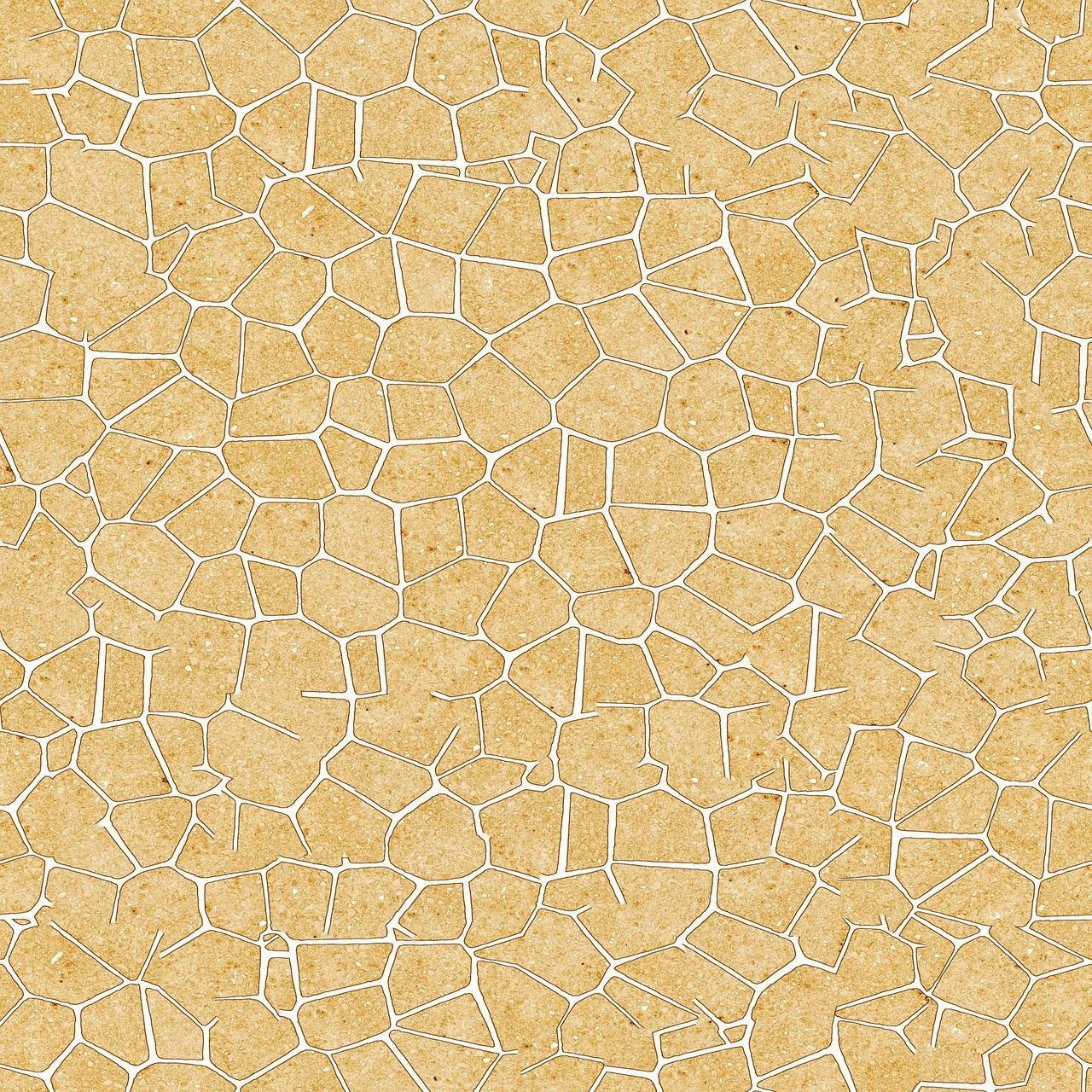 Welcome to assembly
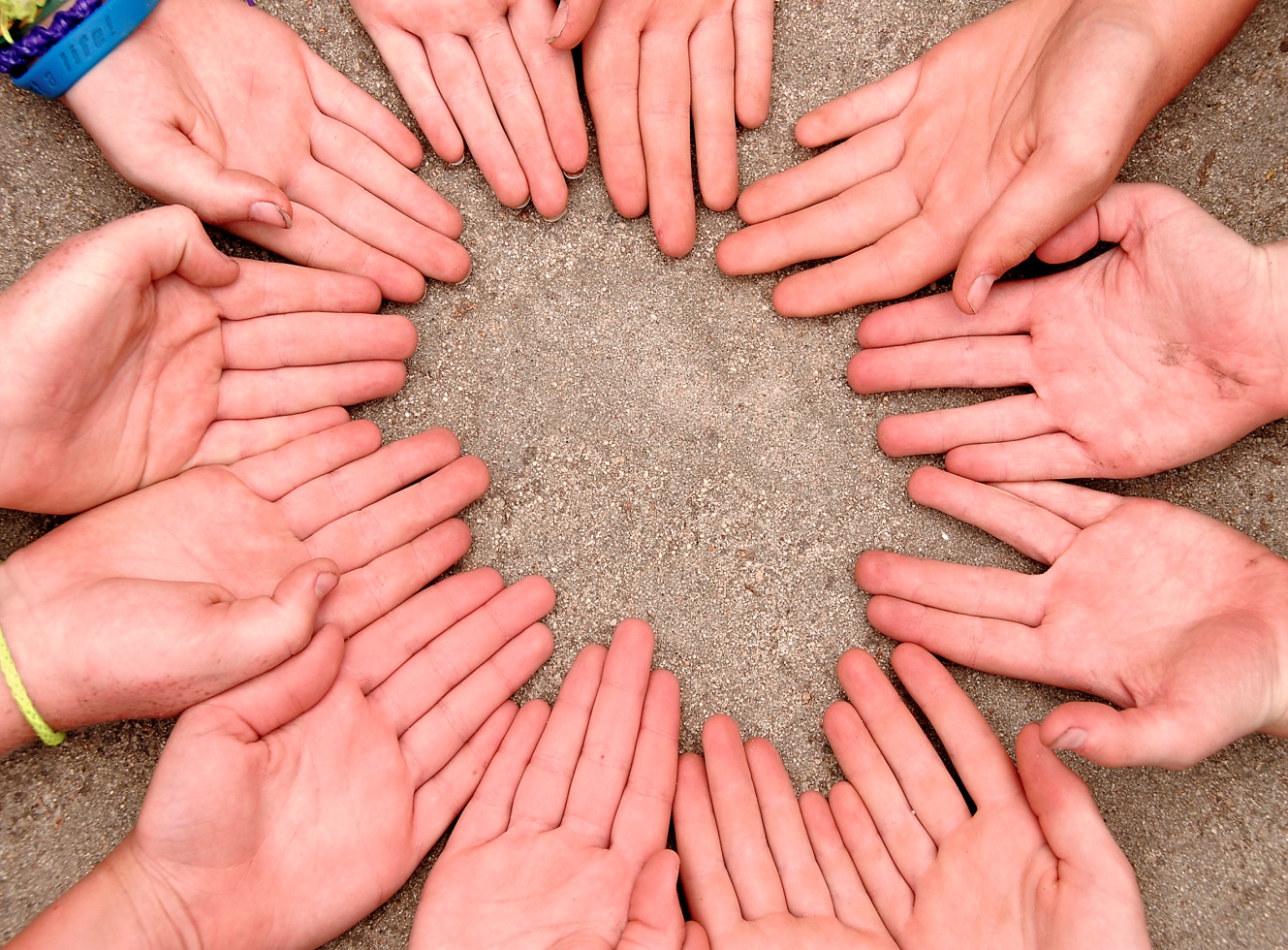 Are you ready?
Schools and
Colleges
Unit
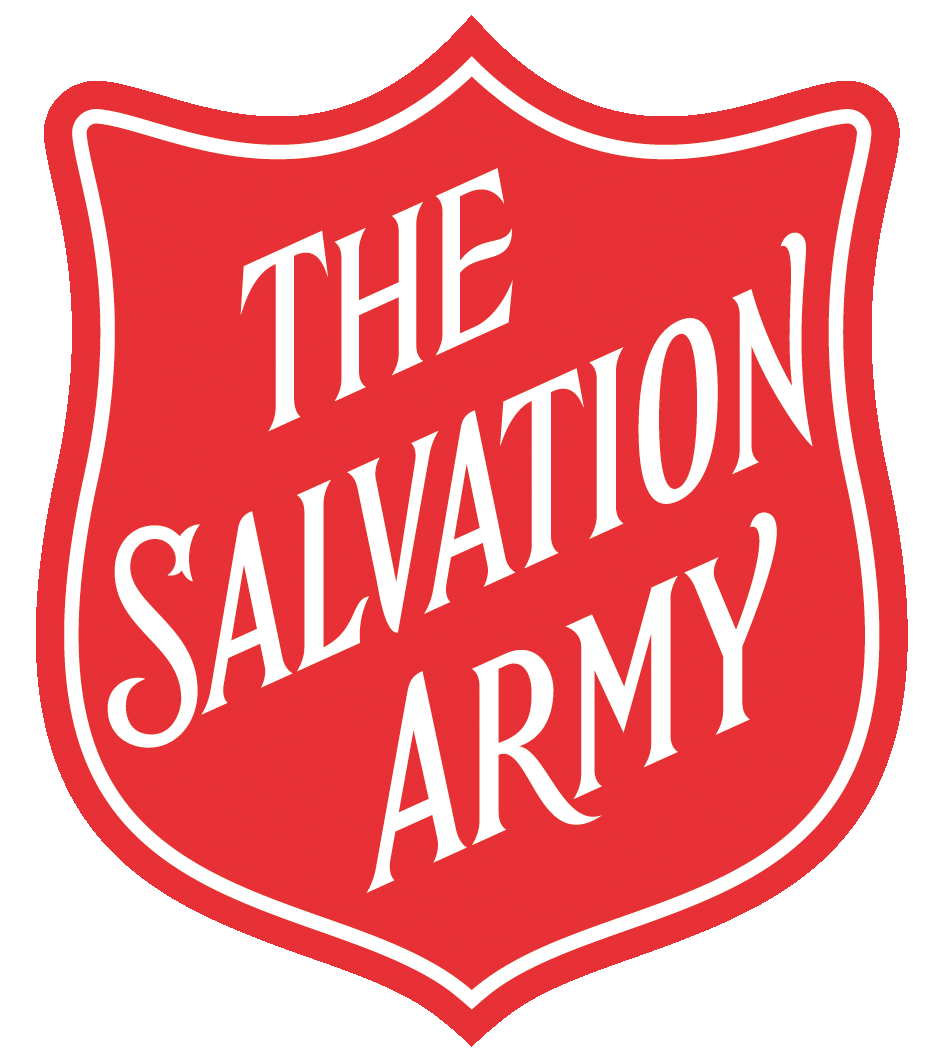 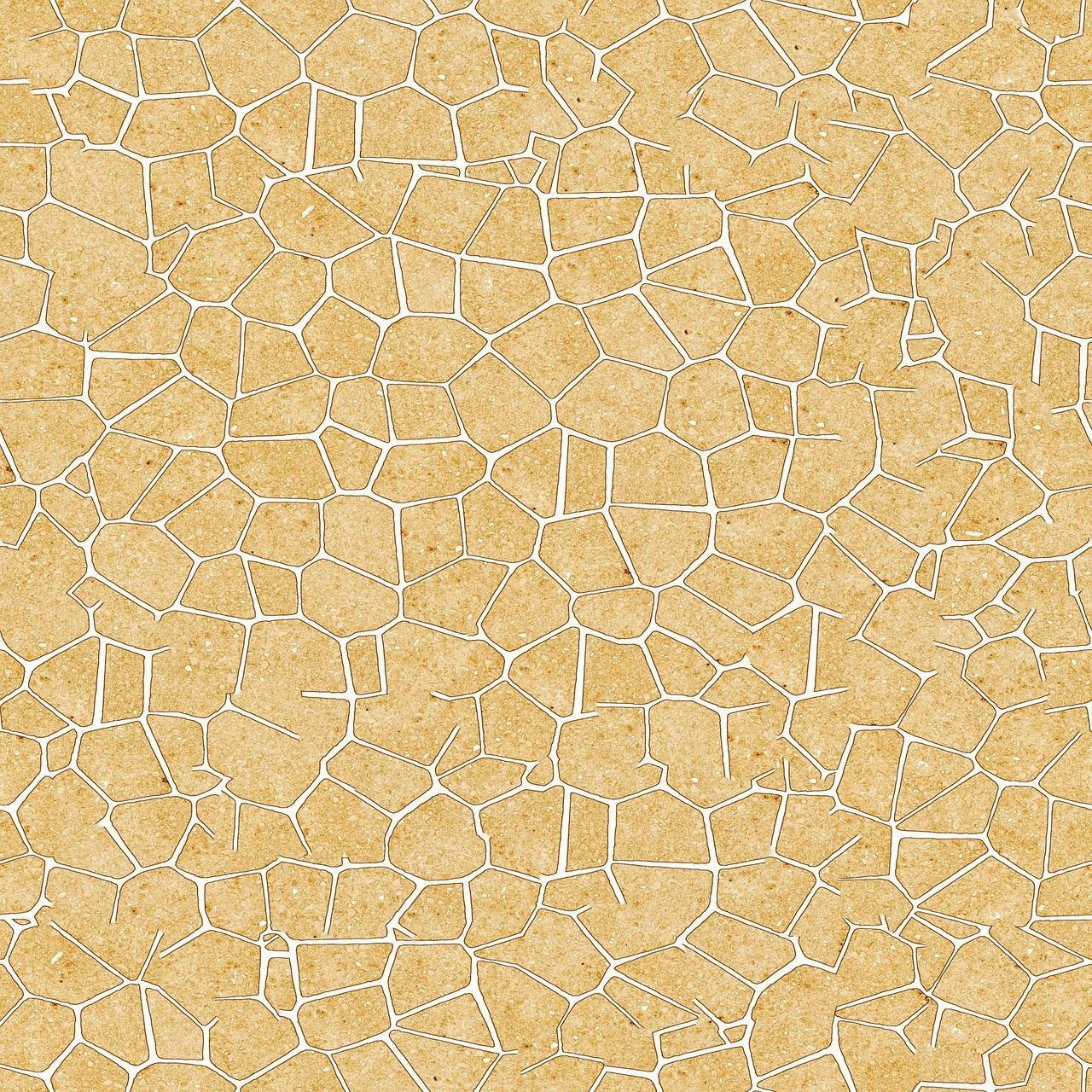 Was there trust?
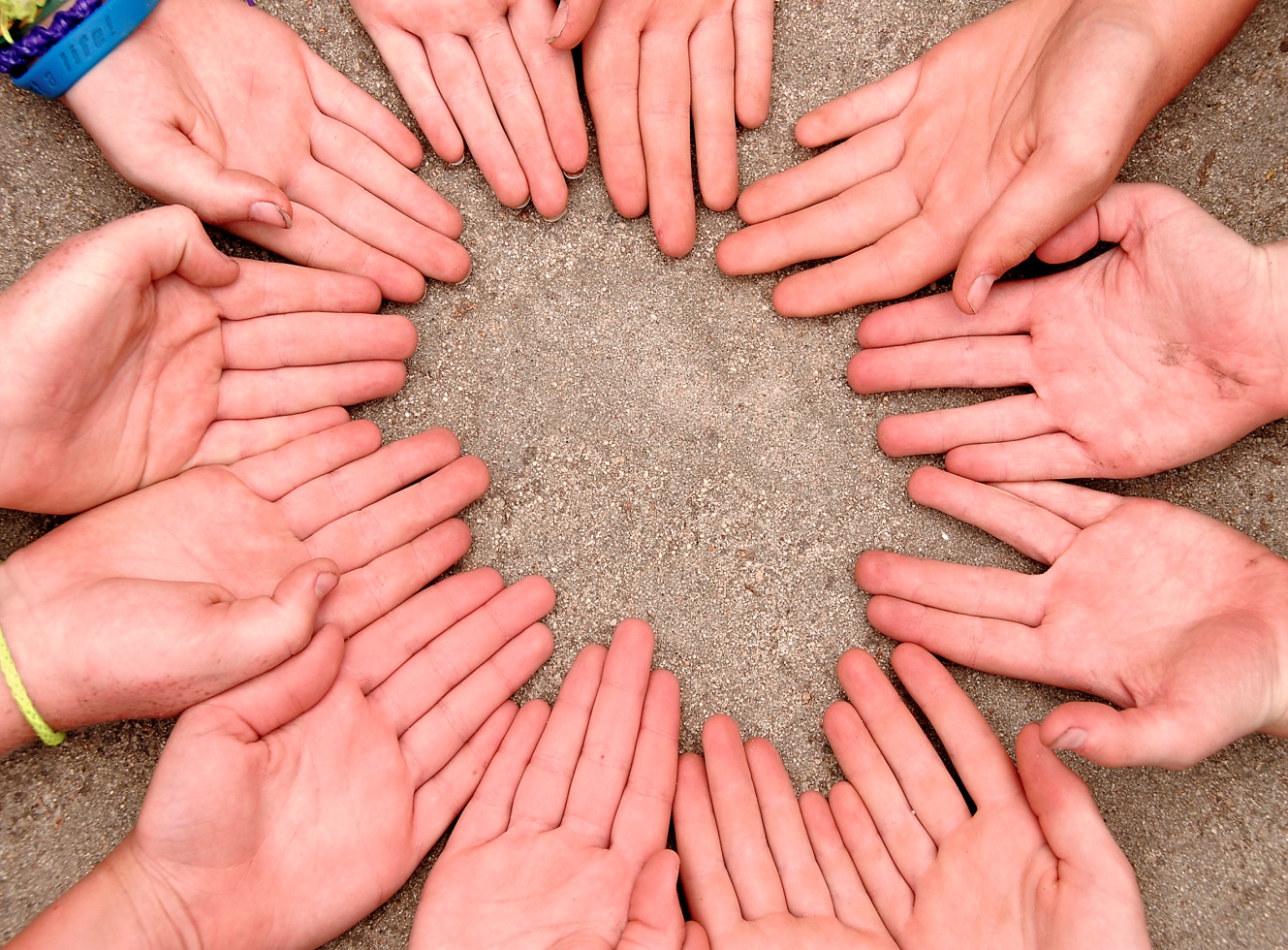 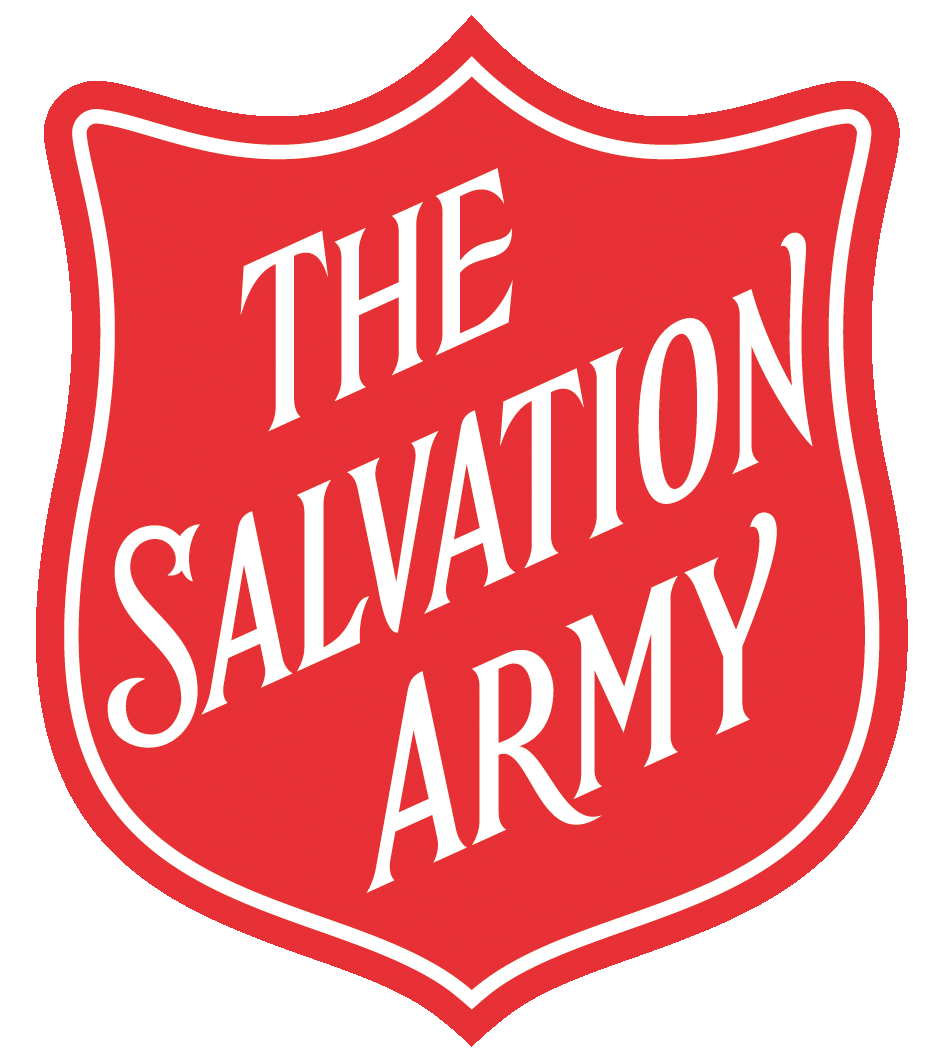 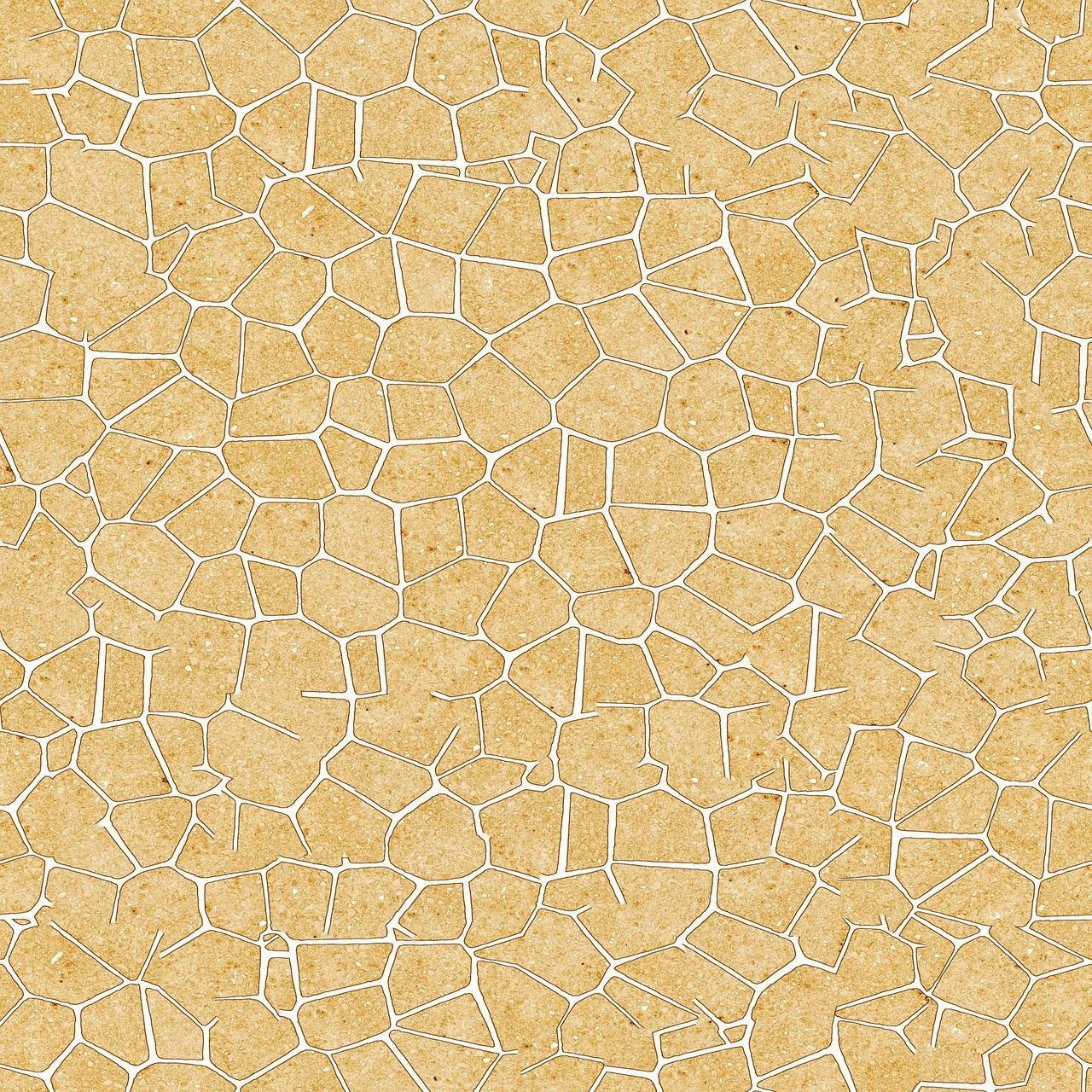 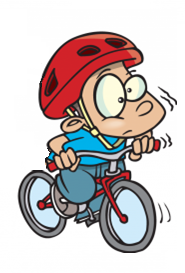 Learning to ride a bike
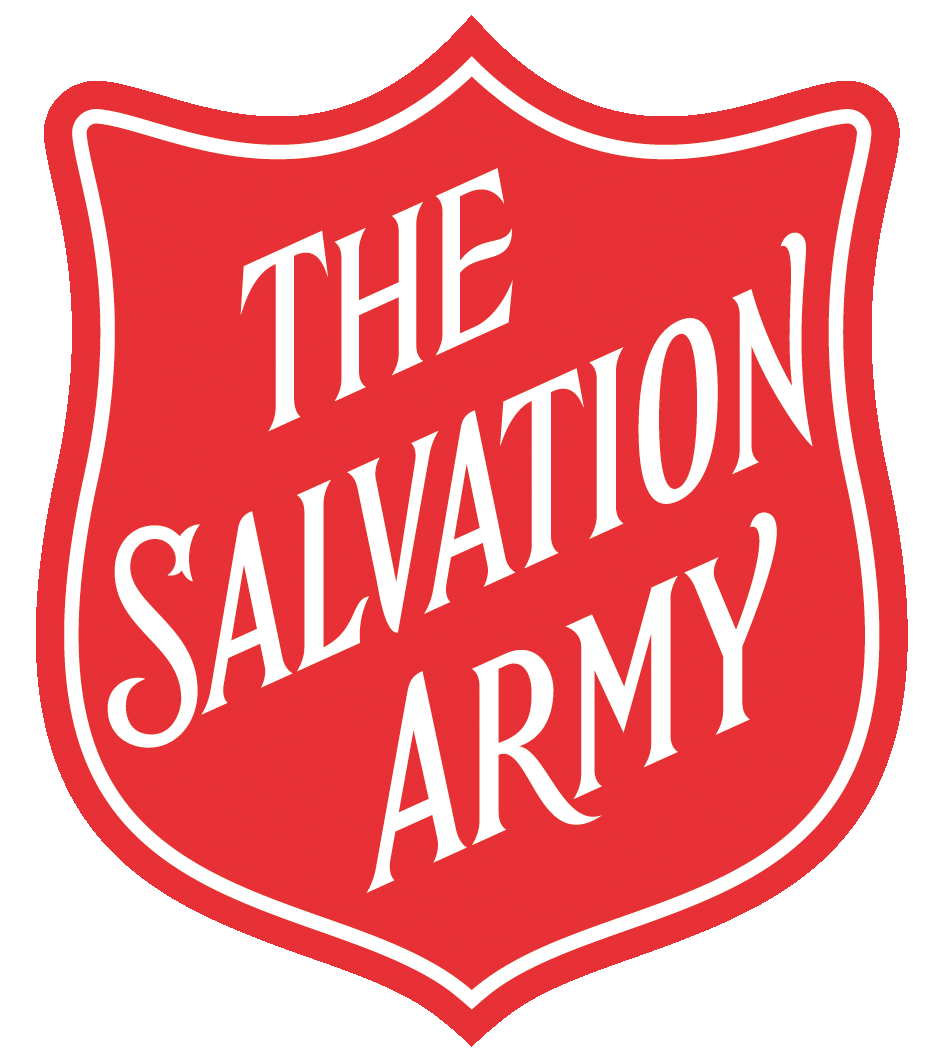 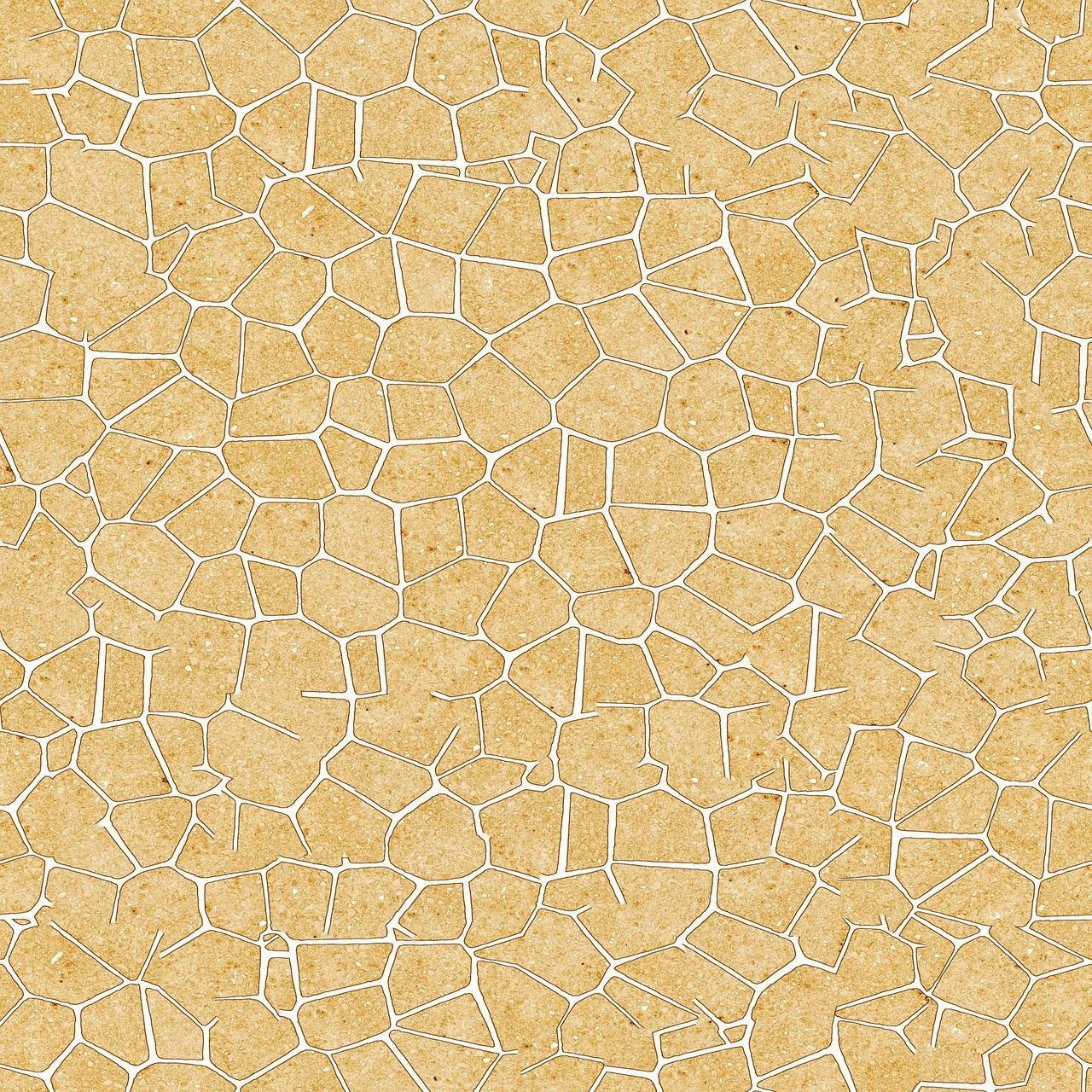 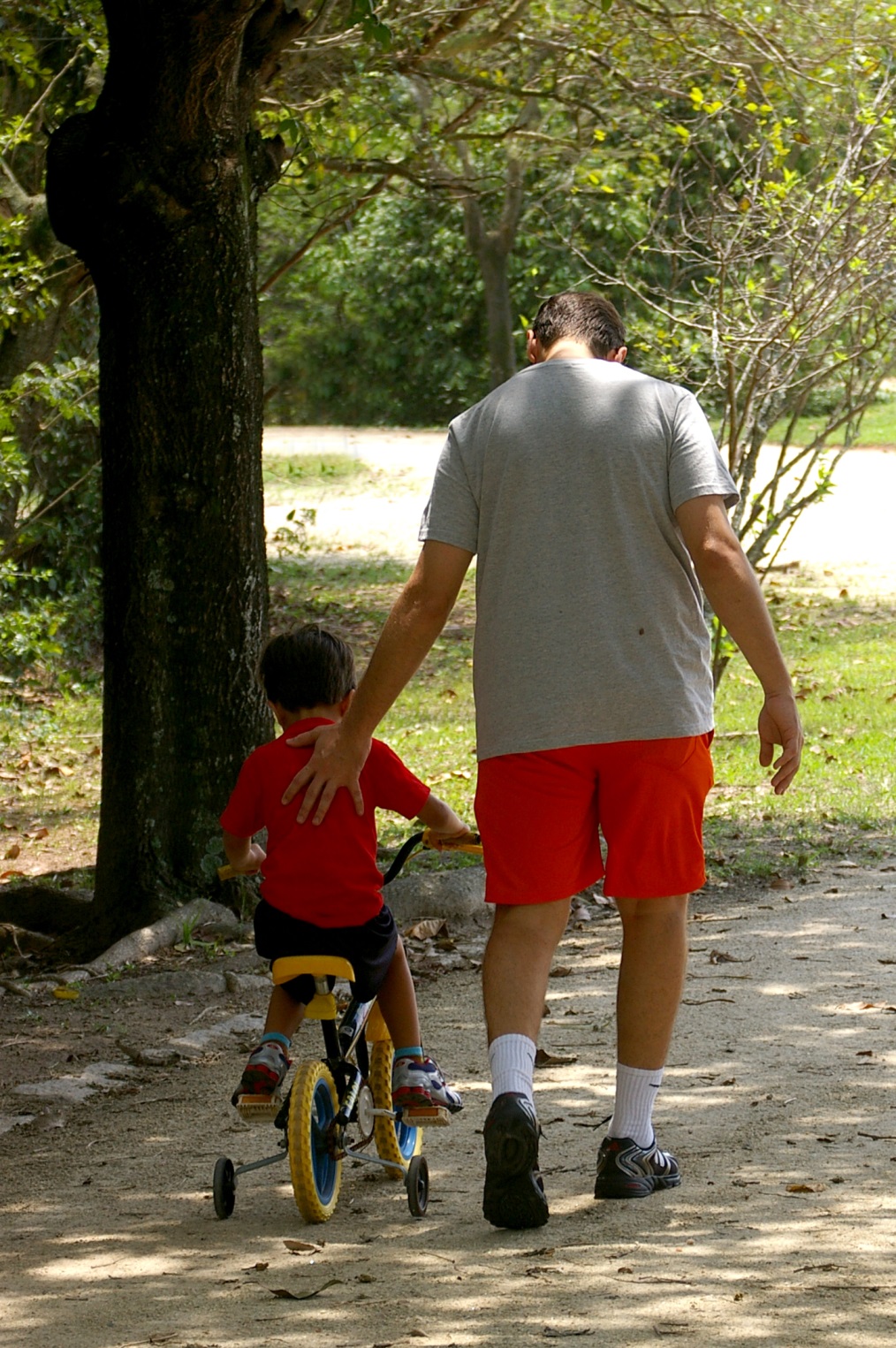 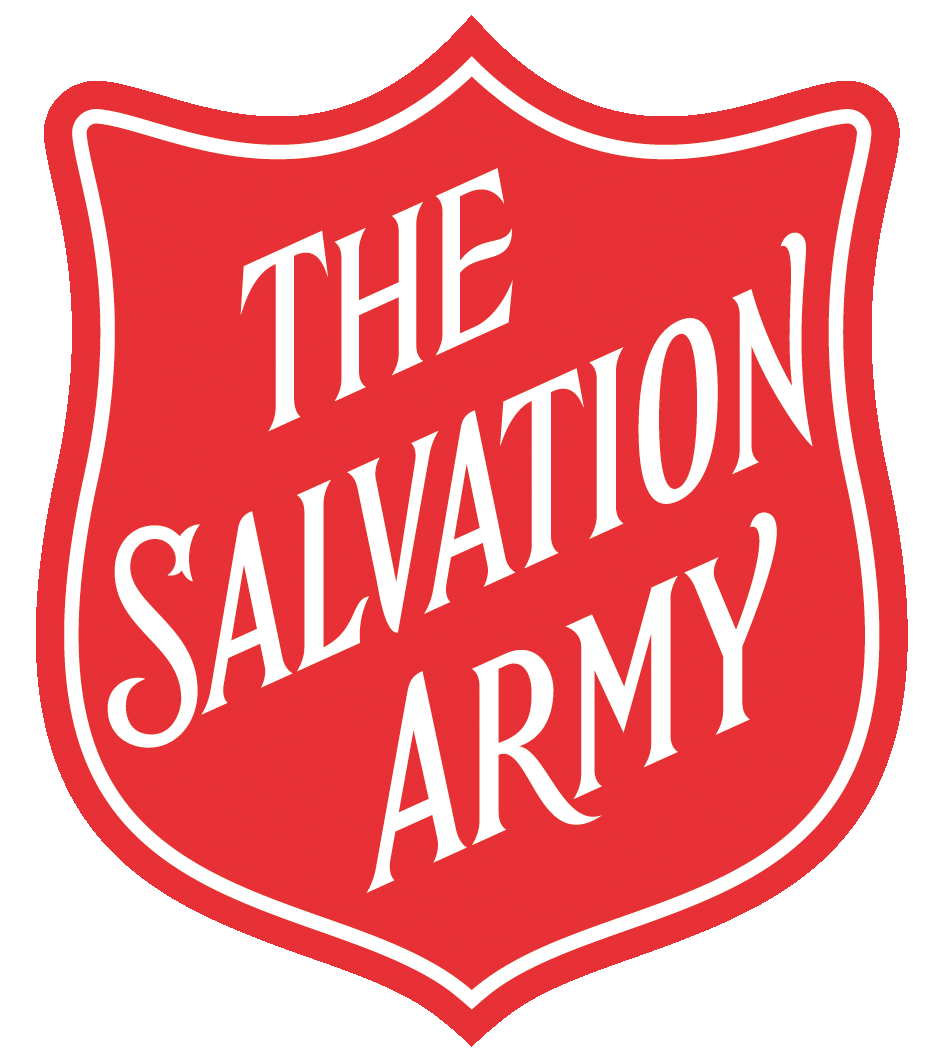 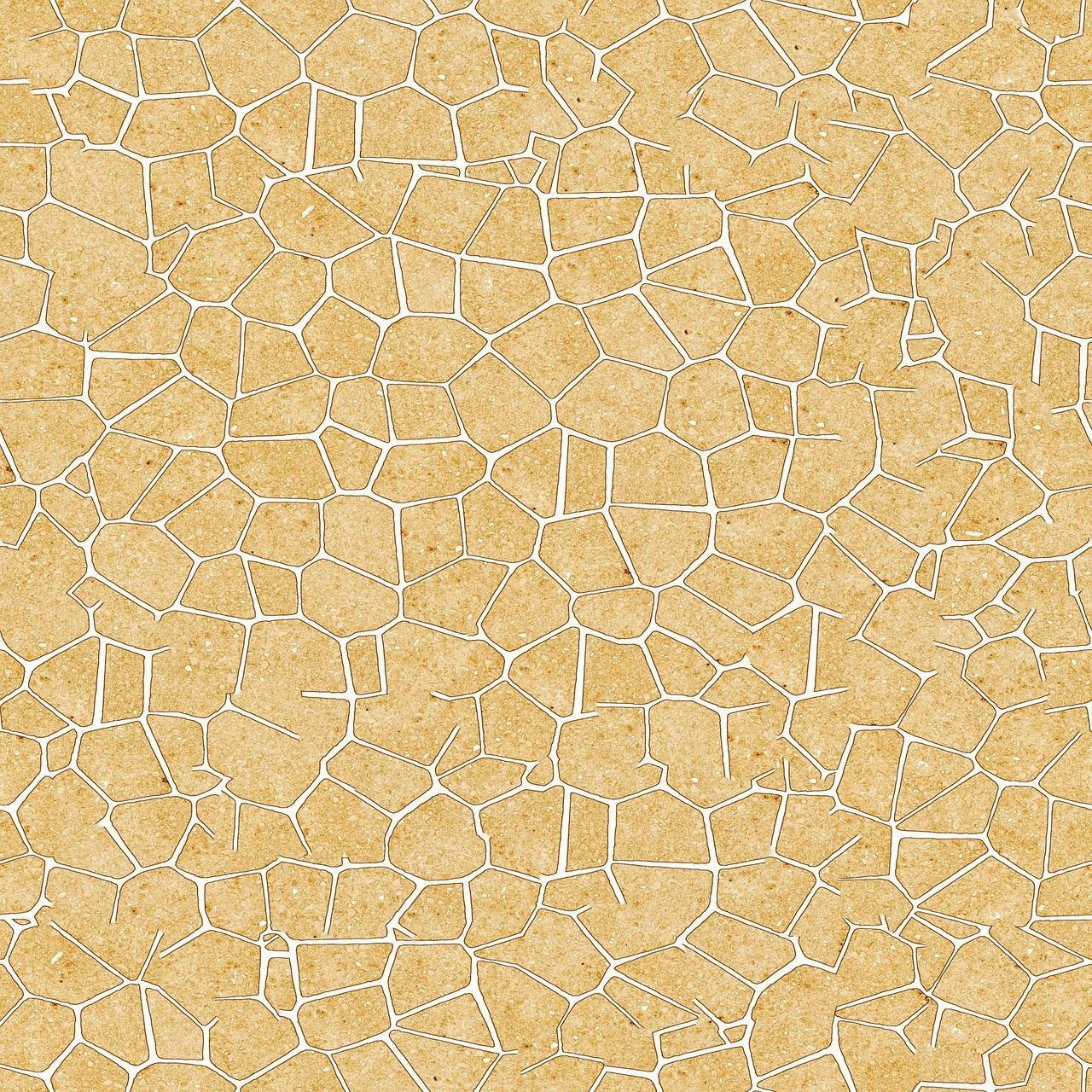 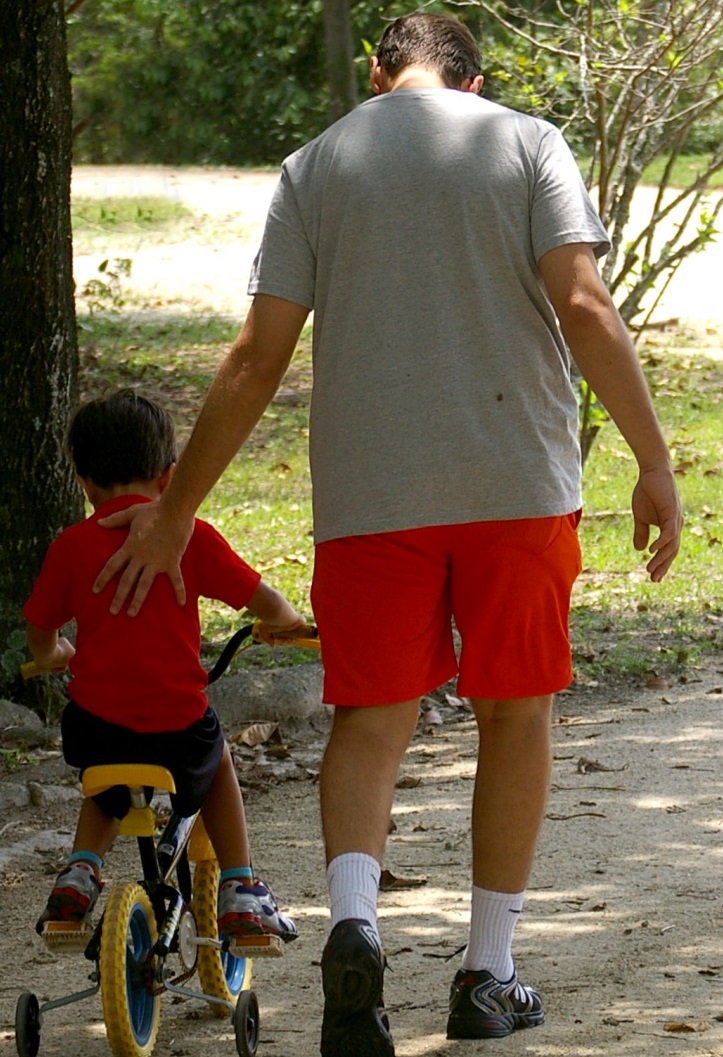 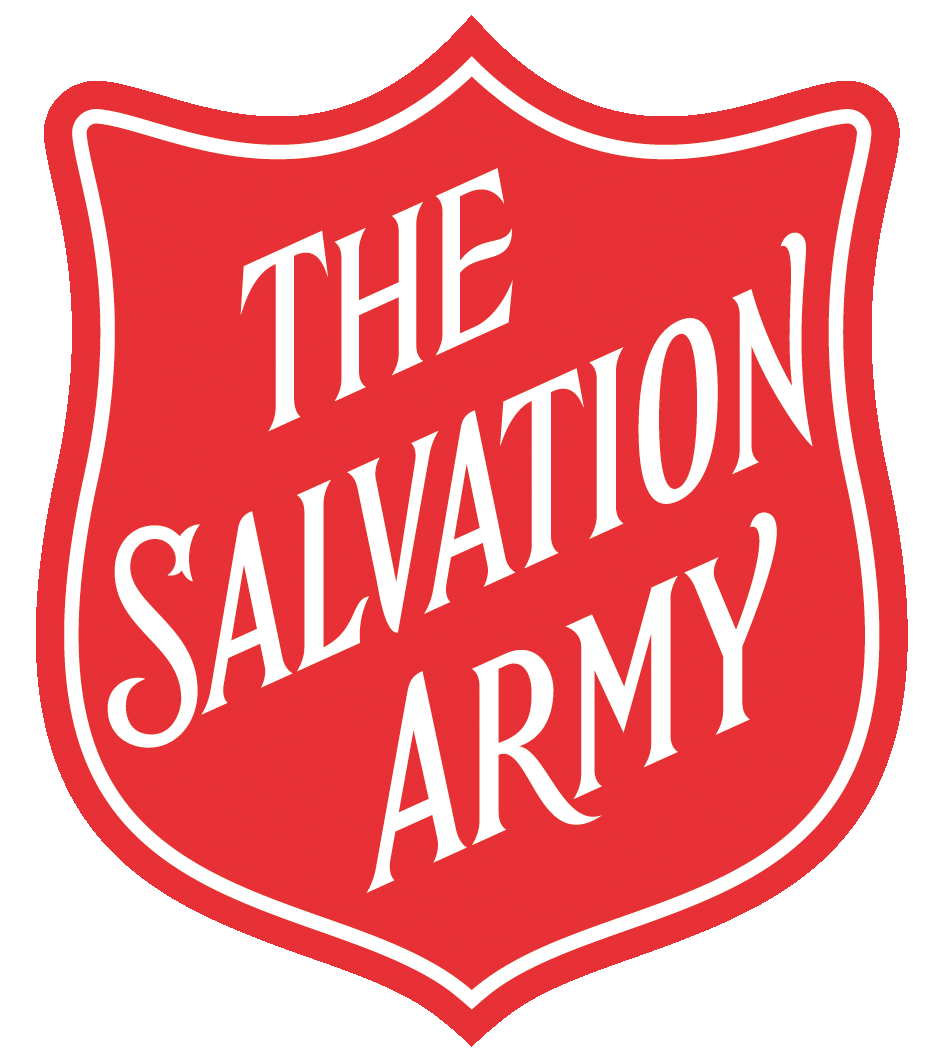 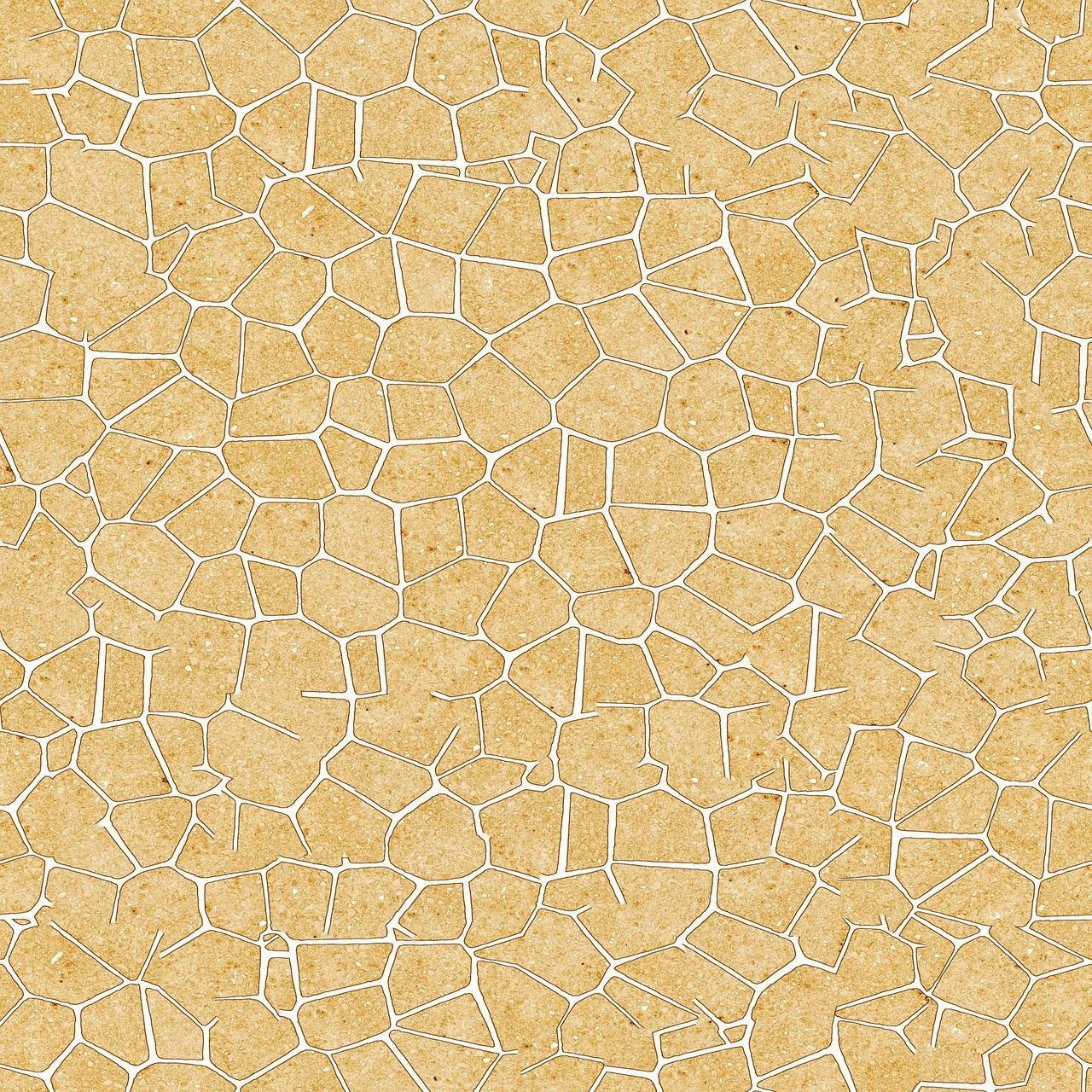 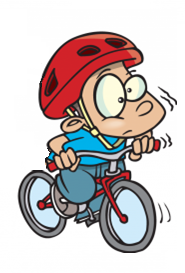 If you were on a bike…?
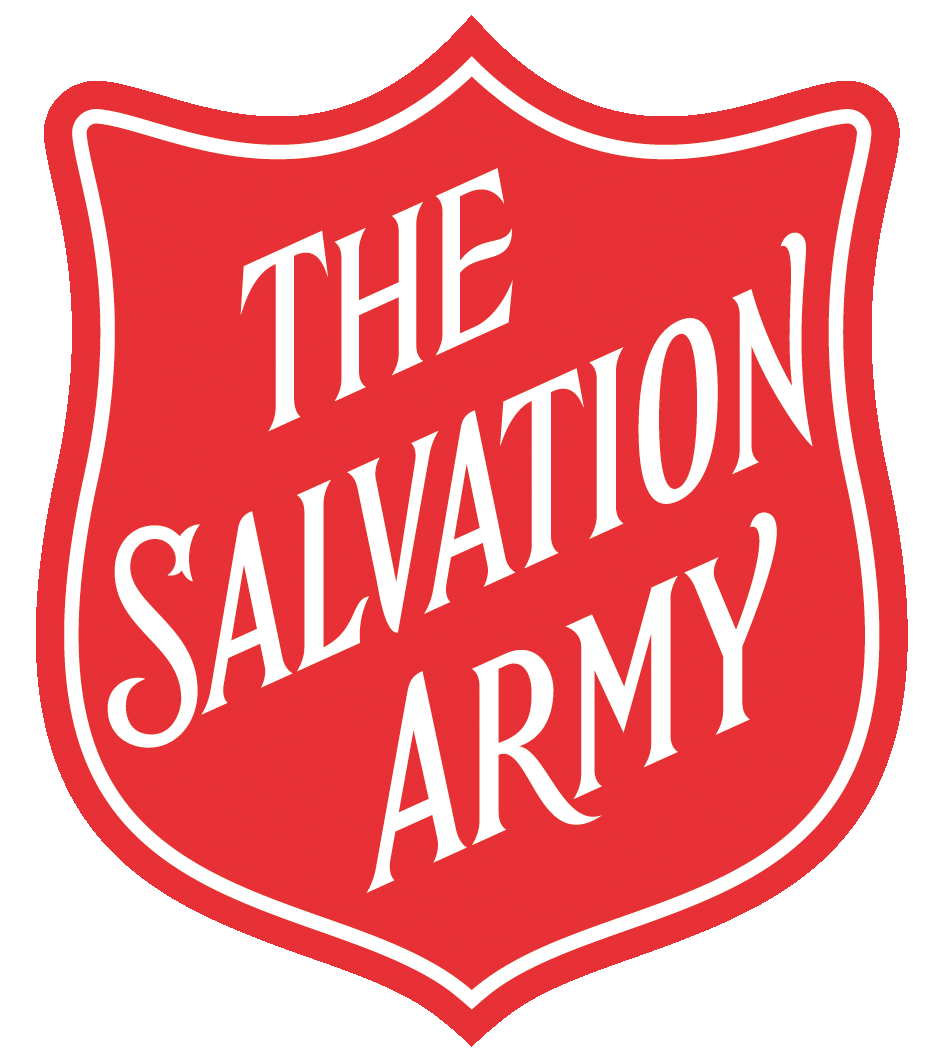 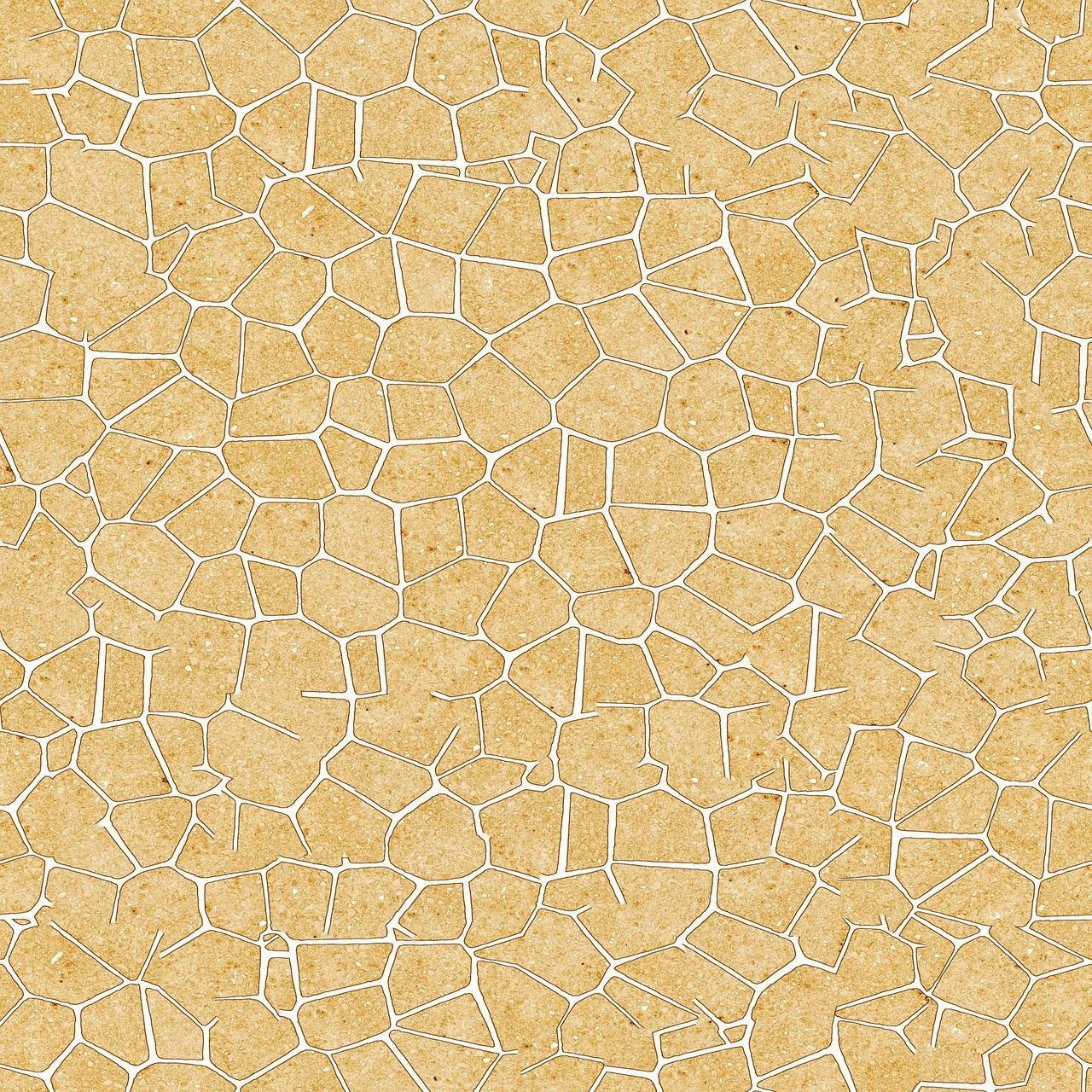 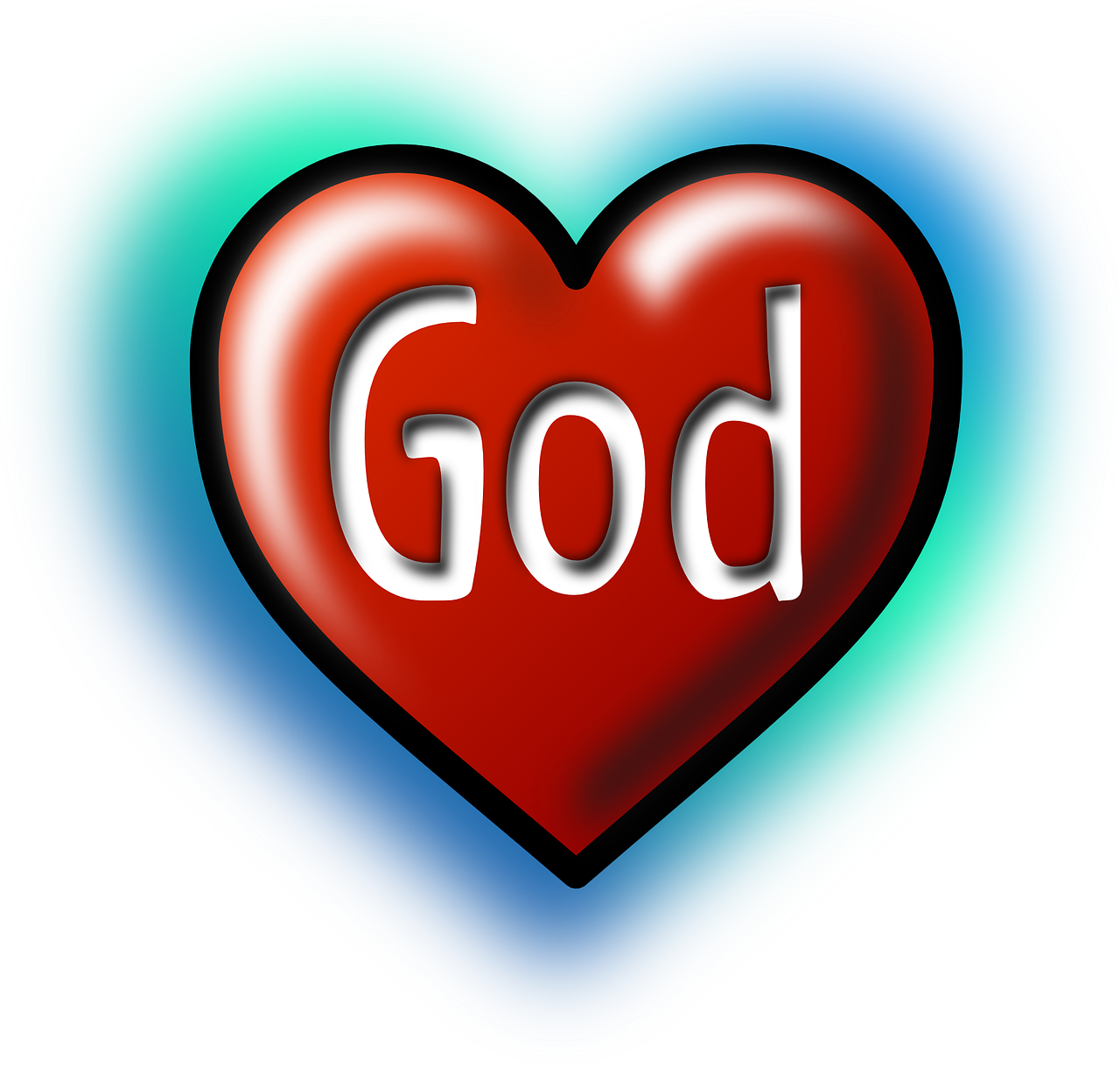 the Father
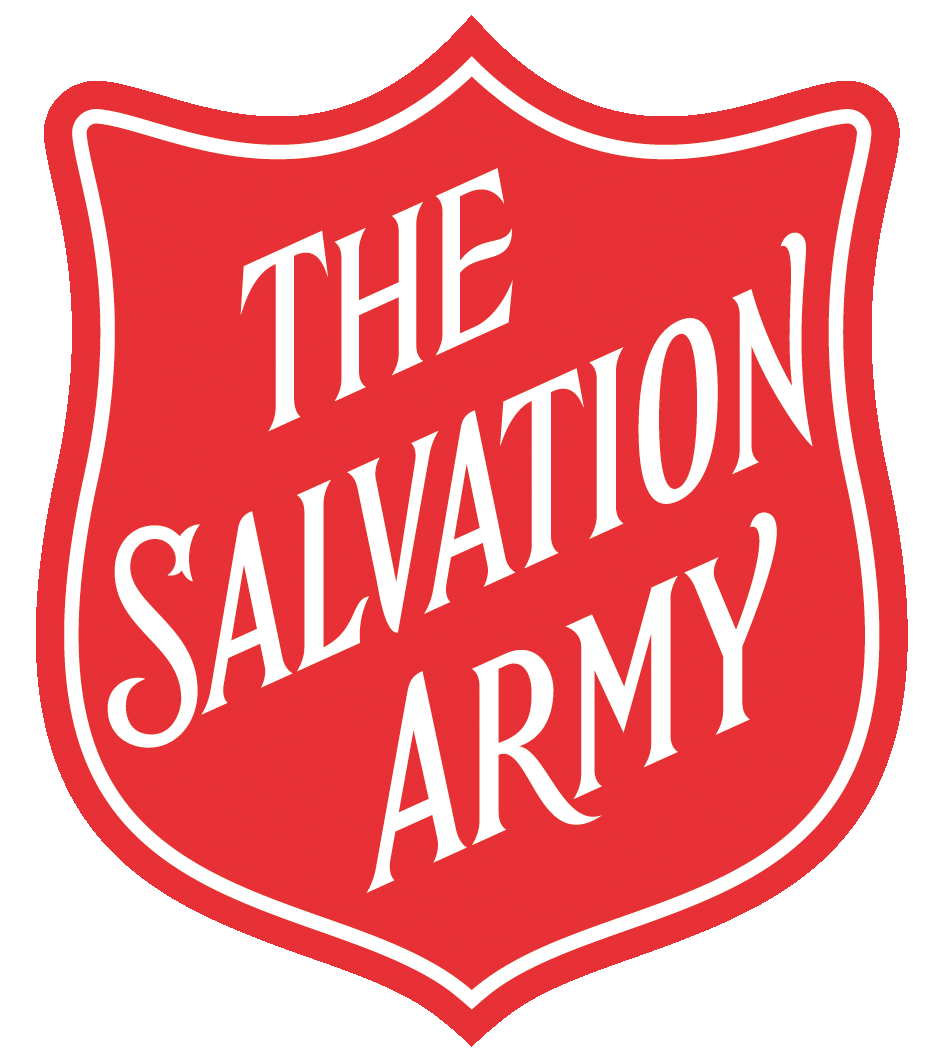 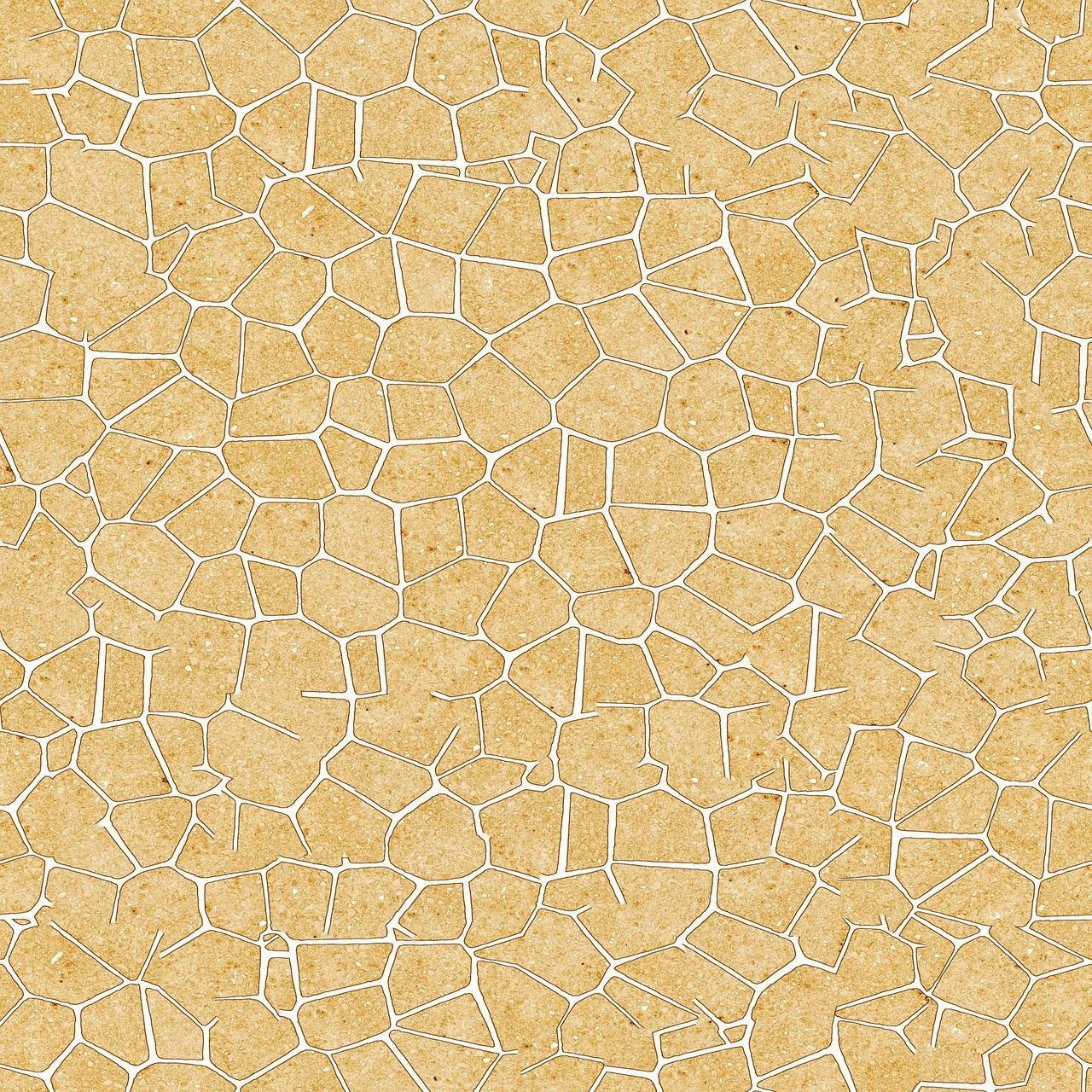 Saying thank you
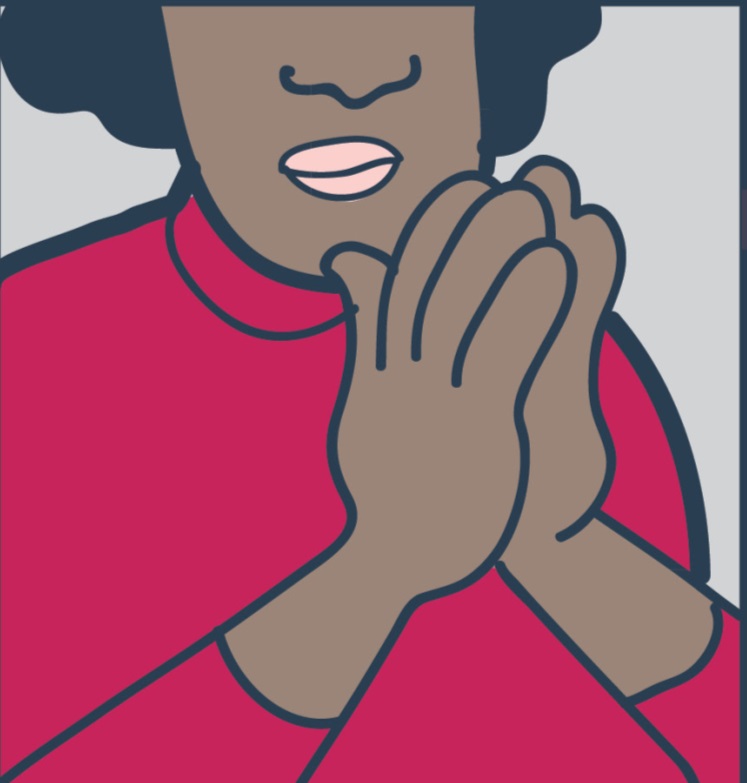 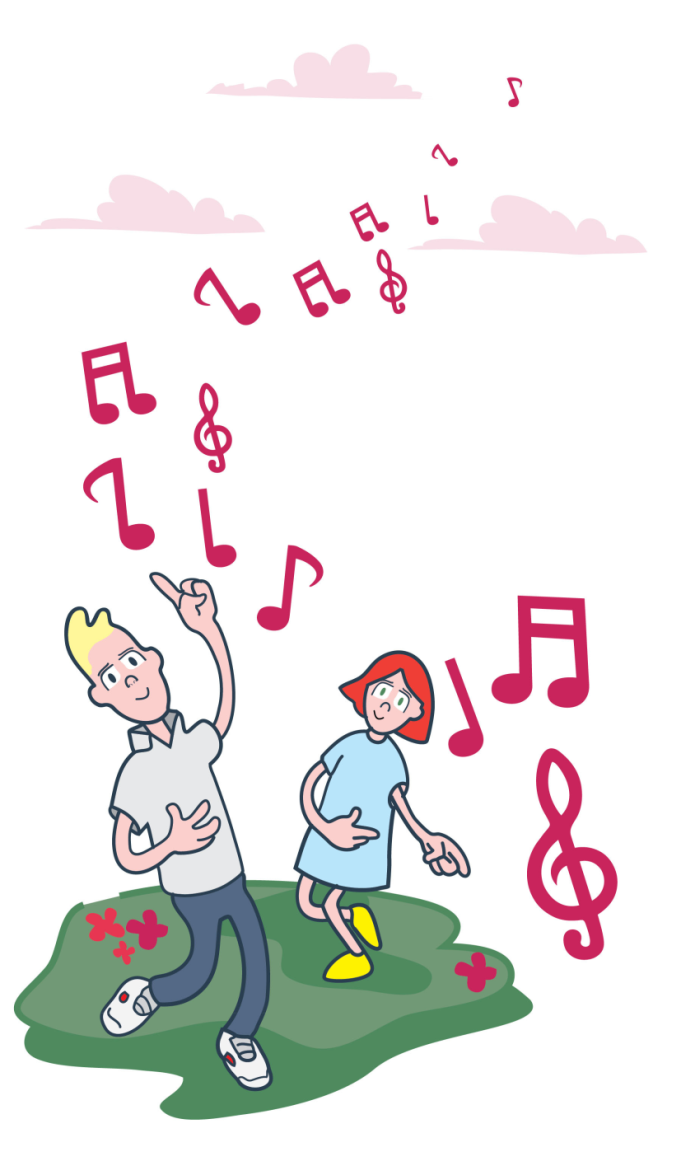 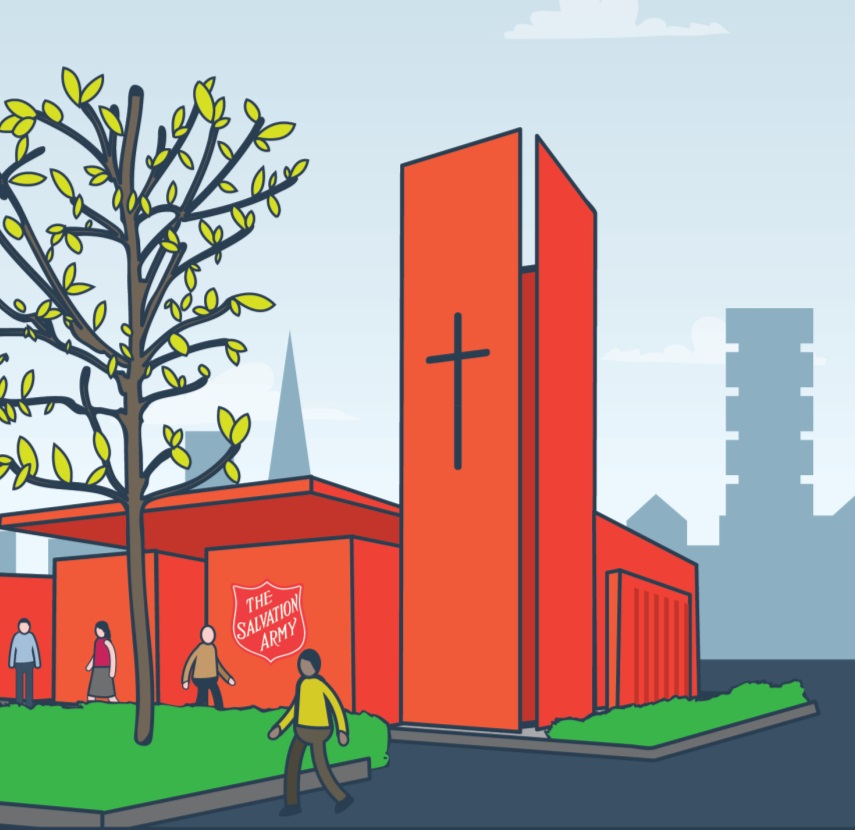 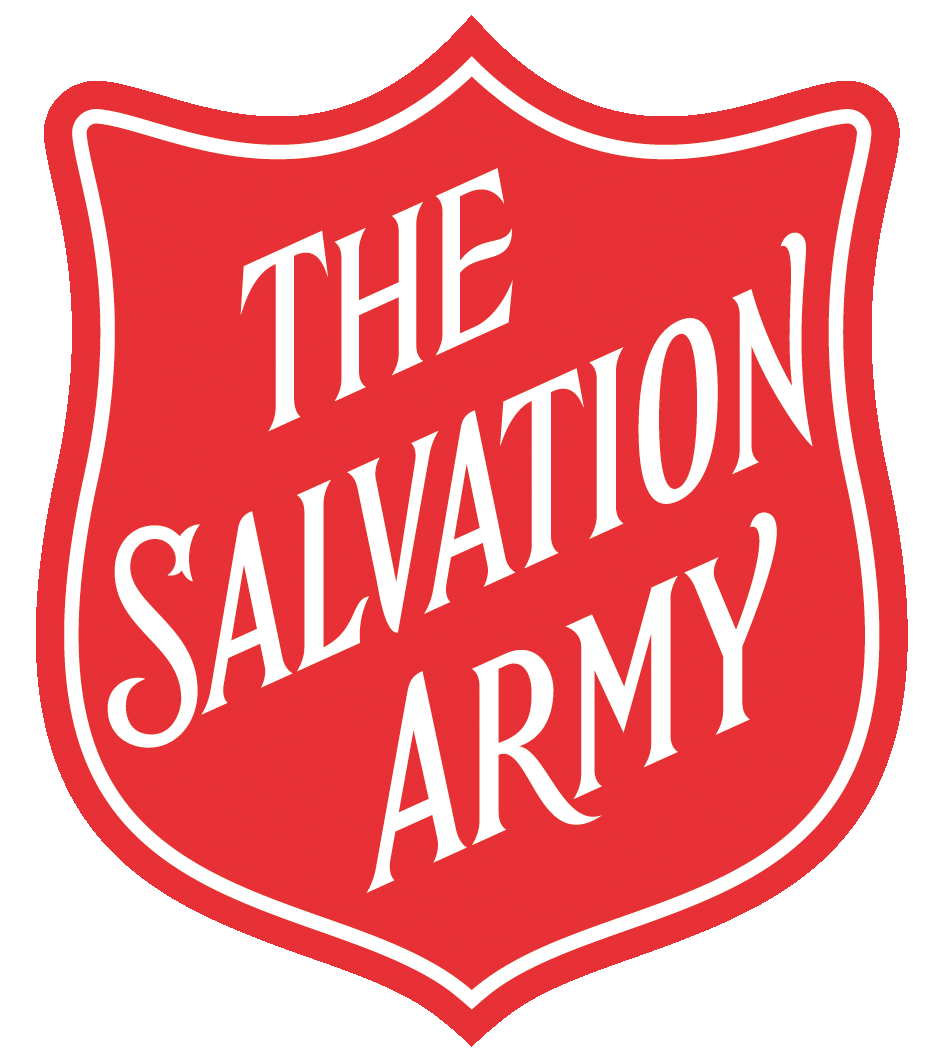 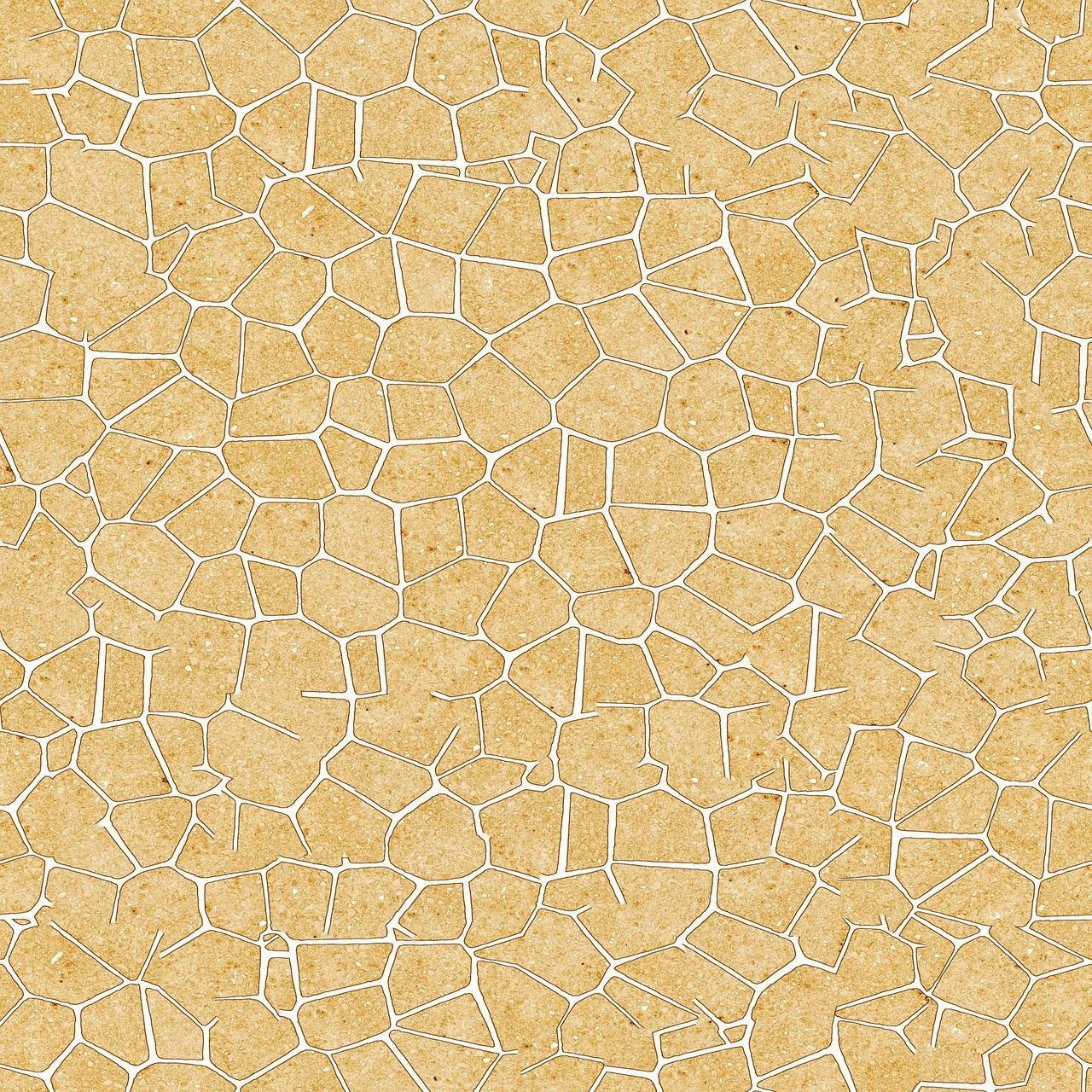 How might you say thank you?
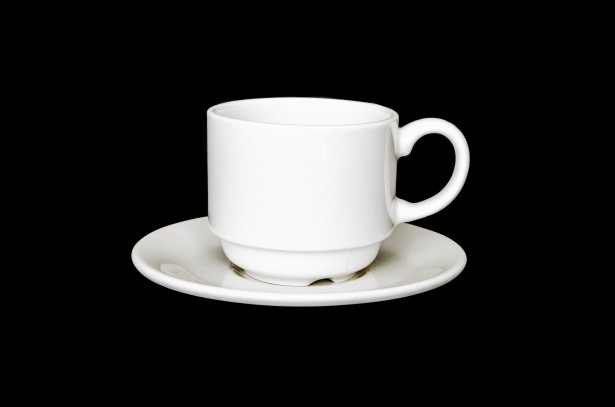 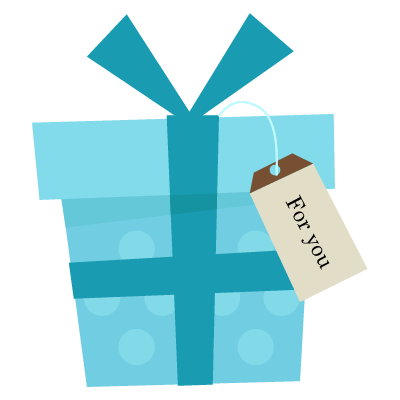 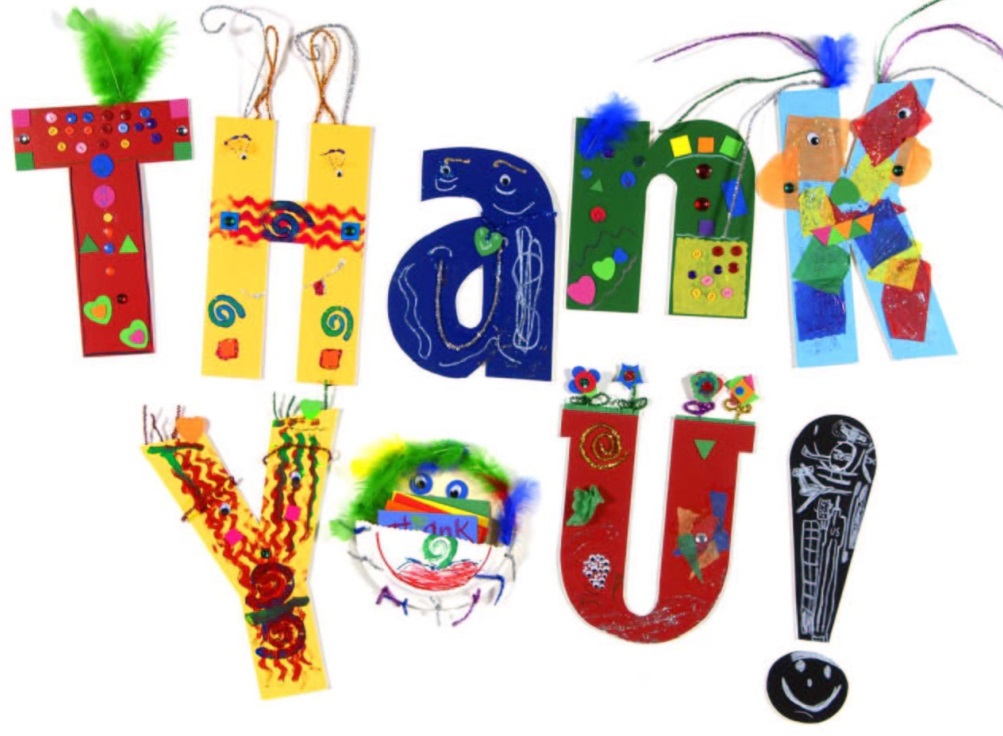 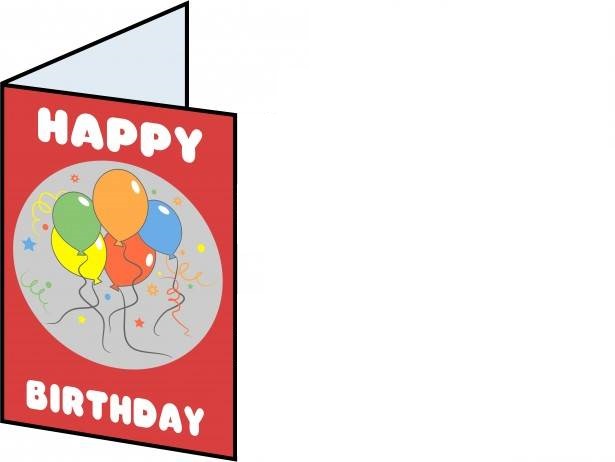 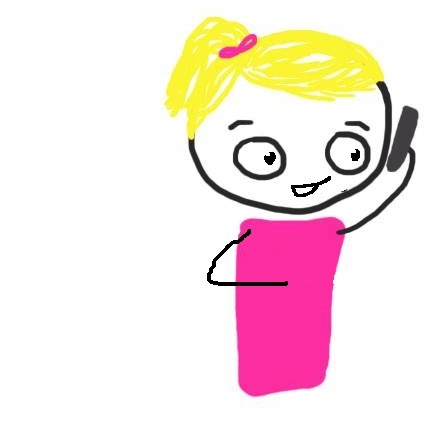 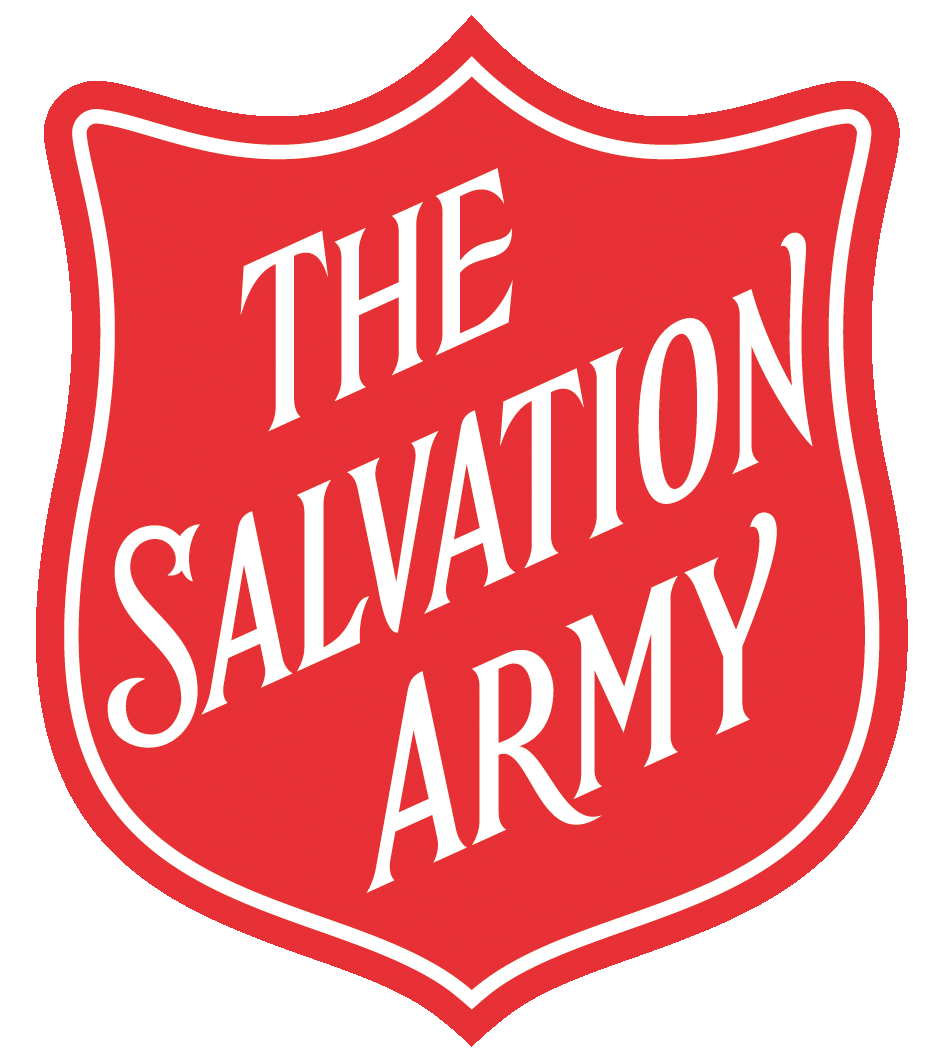